夜間の医療対応に
お困りはありませんか？？
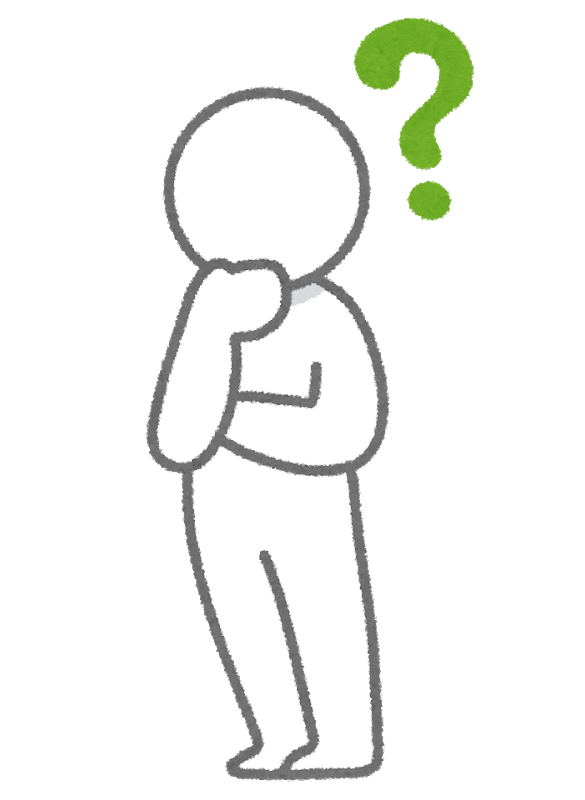 夜間、急変したらどうしよう。。
夜に体調を崩す利用者がいる。。
〇〇訪問看護ステーションは
緊急時訪問看護加算を算定しています。
夜間の緊急訪問も対応可能です。
訪問範囲の地図
〇〇訪問看護ステーション
住所：東京都〇〇区〇〇１−１−１
TEL：03-0000-0000 FAX：03-0000-0001
所長：〇〇　〇〇